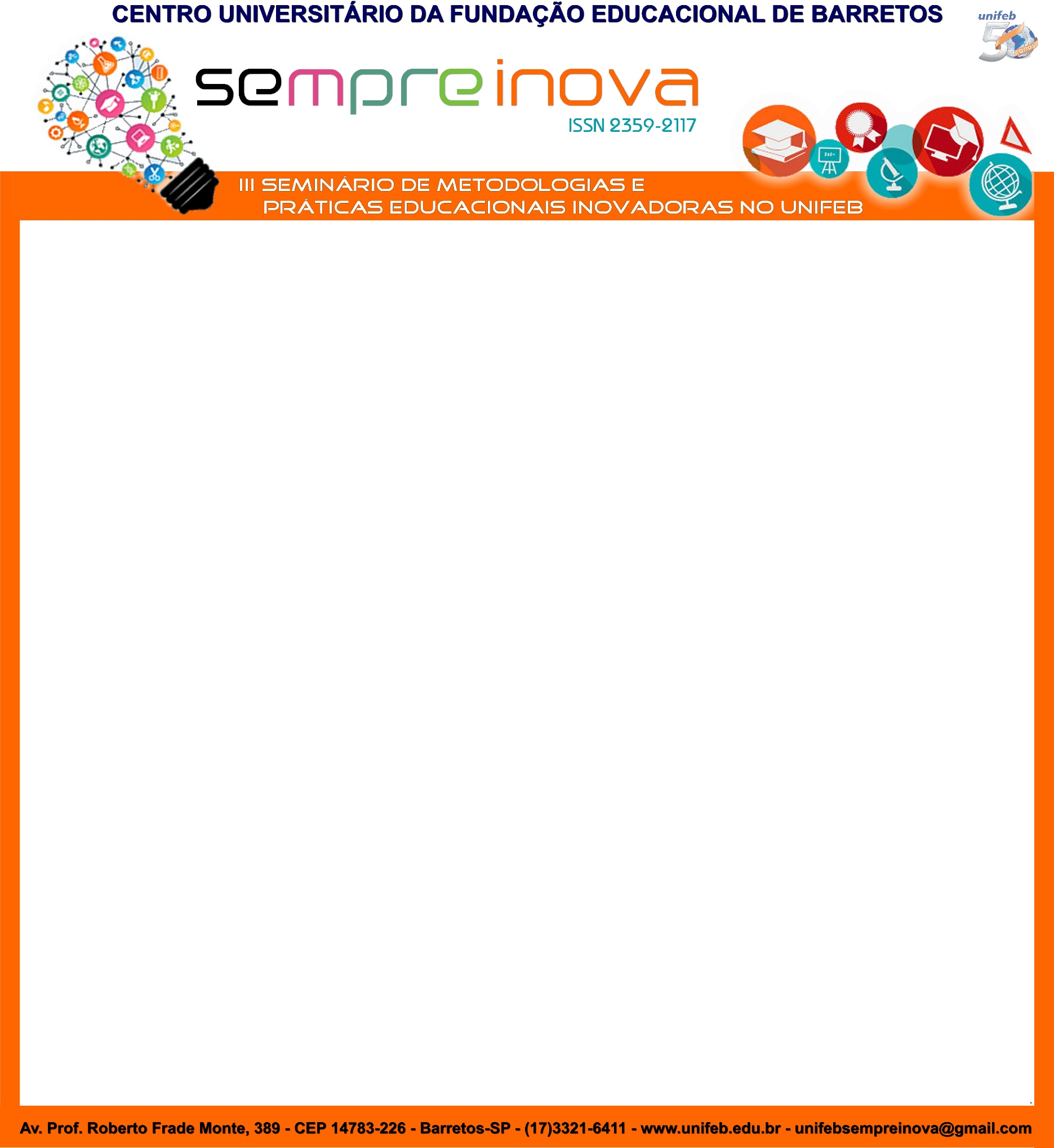 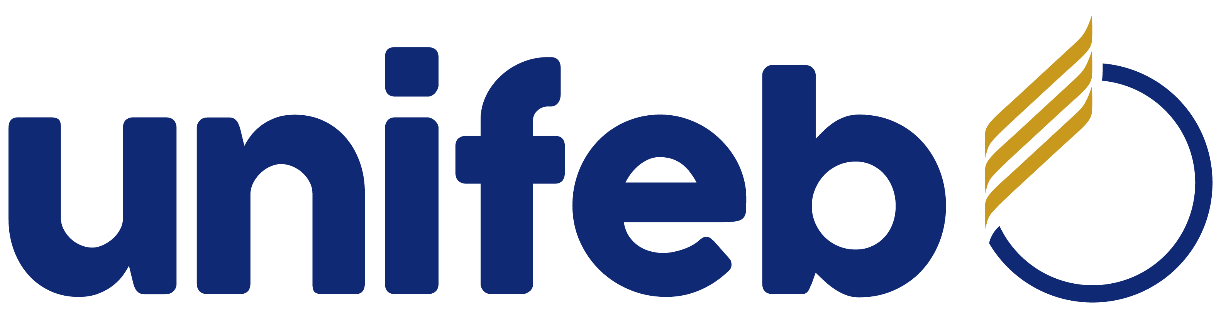 TÍTULO DO RESUMO EXPANDIDO
Nome Completo do Professor/aluno; 
Nome Completo dos Outros 
Participantes.
RESUMO
No máximo 250 palavras contendo: importância, breve descrição do conteúdo e conclusões. 
 
Palavras-chave: no mínimo, três e, no máximo, cinco, separadas por ponto e vírgula.
 
I - INTRODUÇÃO
Importante: Situar  o contexto (área de conhecimento, conteúdo, termo e período do curso, quant. de alunos na sala, entre outros) e os objetivos da prática pedagógica proposta.
 
II – FUNDAMENTAÇÃO (opcional)
Se houver, revisão bibliográfica sobre a qual se justifica a prática proposta.
 
III – MATERIAIS E MÉTODOS
Condições materiais necessárias para a viabilização da prática proposta. Listar utensílios, softwares ou outros materiais utilizados na proposta.
 
IV –DESENVOLVIMENTO DA PROPOSTA
Sequência de procedimentos necessários para a viabilização dos objetivos.
 
IV – DISCUSSÃO OU CONSIDERAÇÕES FINAIS
Qualificação dos objetivos alcançados, possíveis limitações.
 
REFERÊNCIAS
Trabalhos mencionados no texto, de acordo com a ABNT6023  vigente.